Overview And Capabilities
Contents
Meet The Team
Strong History
Coverages
Key Points
Questions
Meet The TeamFOP Legal Defense Plan Team
Legal Defense Plan Board
Steve James, President (CA)
Pete Fogarty, Vice President (KS)
Robert Martin, Treasurer (CT)
Tony Harrison  Secretary (SD)
Dave Mutchler (KY)
Jerry Wright (SC)
Bill Albertson (MO)

Hylant- Enrollment/Marketing 
Michael Yon
Amy Nolen 
Maureen Jagos
Lynn Young
Martha Stephens
Sedgwick Claims Management Services
Mimi Sewell
TyRhonda Byrd

Legal Counsel
Pat Fioretto

Accounting and Audit - Sassetti
Jim Robbs
Izabela Poludniak
Tom Vasey- Merlinos $ Associates
FOP Legal Defense Plan
3
Enrollment & Marketing AdministratorHylant
Responsibilities include:
Marketing and increasing Plan membership
Enrollment administration – process applications and fee distributions, invoicing, adding and deleting, cancellations and changes	
Communications with active and potential new members – responding to questions and concerns 
Consultant and advisor to the Board
FOP Legal Defense Plan
4
StrongHistory
“It’s better to have it and not need it, than to need it and not have it.”
Legal Plan History
Sponsored by the FOP Grand Lodge and operated by the FOP Legal Plan, Inc. since 1995.
Currently over 115,000 active participants.
The Plan has serviced over 45,000 claims and paid out over $110 million in legal fees defending participants.
FOP Legal Defense Plan
6
What makes this plan strong
Sponsored by the FOP Grand Lodge and operated by the FOP Legal Plan, Inc. – This is your Plan! 
Must be an active FOP member to participate
Choice of your own attorney with legal fees paid on your behalf
Financially Strong
Catastrophic Excess Insurance
FOP Legal Plan Board of Trustees:
Active or Retired LEO and FOP Members
Provide management and fiduciary oversight 
Address coverage appeals on behalf of fellow officers 
Monitor the performance of the Plan 
Responds to the changing needs of Plan participants and Plan solvency
FOP Legal Defense Plan
7
Additional strengths
One price nationwide – NOT experience rated
Protects personal assets and professional reputations
Sends a message that you have a strong defense partner
Protects  you and your organization from crippling legal defense fees
Specifically  addresses the legal defense needs of police professionals
FOP Legal Defense Plan
8
Coverages
Legal Plan Unlimited CoveragesWHEN PARTICIPANT USES A Plan Attorney
The Plan pays legal defense costs on your behalf arising out of the following actions and procedures:
Administrative (on-duty and off-duty)
Civil (excess-employer is primary)
Criminal
Civil Monitoring available when employer provides Civil coverage
FOP Legal Defense Plan
10
Administrative Coverage
Off-duty out of scope coverage: (Included)
Covers incidents that occur off-duty and not within the scope of employment which result in administrative discipline or sanction. (DUI, Domestic, etc.) 
Covers administrative discipline or sanction only, not any related civil or criminal lawsuit.
FOP Legal Defense Plan
11
Other Coverages
FOP Legal Defense Plan
12
Retired Concealed Carry Coverage - CCC
Replaced HR-218
Included in the regular Legal Defense Plan coverage.
Coverage available to only retired law enforcement officers in good standing with the FOP.
Covers concealed carry- charges; legally carrying a concealed firearm or carrying such firearm in one’s own home or vehicle at the time of the incident giving rise to any claim. 
Provides coverage for retirees who were qualified under LEOSA, but also those retirees who are qualified under their own state laws to carry a concealed weapon.  
Unlimited Legal Defense for civil and criminal claims associated with the legal carrying and/or use of a concealed weapon:  all reasonable and necessary Legal Defense Costs are now covered in full when using a plan attorney.
Total annual cost - $75.00 per participant.
FOP Legal Defense Plan
13
Plan Eligibility
Must be active FOP member in good standing
Employment with federal, state or local governmental law enforcement agency
FOP associate members who are not eligible to be active members and who are Employed with federal, state or local government law enforcement agency and at the Board’s discretion
FOP Legal Defense Plan
14
Coverage Effective
Coverage effective dates are the first day after the application is approved and payment received by Hylant. Applications not fully and accurately completed may result in ineligibility for, and non-payment of benefits.
Participants can be added to Legal Defense PENDING their National FOP number. 
Lodge Groups Enrollment 
When a member is sworn into the Lodge/pays for Legal Defense, immediately add member via client portal, in the FOP ID# field type the word PENDING. 
Individuals
Complete online application in the FOP ID# field type the word PENDING.
Coverage Effective - Associates
Coverage effective dates are the first day after the application is approved and payment received by Hylant. Applications not fully and accurately completed may result in ineligibility for, and non-payment of benefits.
Associate Participants can be added to Legal Defense PENDING their National FOP number. 
Lodge Groups Enrollment 
When a member is sworn into the Lodge/pays for Legal Defense, immediately add member via client portal, in the FOP ID# field type the word ASSOC. 
Individuals
Complete online application in the FOP ID# field type the word ASSOC.
ANNUAL Enrollment & Fees
FOP Legal Defense Plan
17
Group/LodgeManagement
ACH Payment Option
No cost to enroll
Ease of use for payments
Avoid unintentional lapse in coverage
Client Portal Access – Groups/Lodges
Add, delete and edit group’s participation roster
View account statement
Update contact information for group/lodge
Group/Lodge Officer/Primary Representative: Call 1-800-341-6038 for more information about enrolling in these benefits
FOP Legal Defense Plan
18
Client Portal – Groups
Lodge Groups 
Improve efficiency, functionality, and management of your Legal Defense Plan. 
Conveniently make changes online at anytime.
Easily add/remove members and update personal contact information, view memberships. 
View prior payment history. 
Lodge Directory 
Online bill pay. 
Electronic notifications. 
Ability to add more than one Lodge Administrator to the account.
Client Portal - Individual
Individual Participants
To enroll, sign up online. 
Conveniently update personal contact information at anytime.
View membership, coverage type/effective day. 
Electronic notifications.
Online bill pay. 
View previous payment and order history.
Lodge Administrator  Responsibilities
Up to date and accurate rosters – Imperative 

Pending New FOP Memberships – Timing 

Backdating Requests – Process and Fees

Change In Lodge Leadership
FOP Legal PlanSummary
Key Points
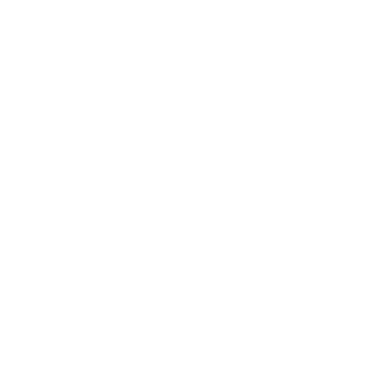 UNLIMITED COVERAGE EXTENDS POST TERMINATION OF PLAN
FOP Legal Defense Plan
23
Differentiators
Attorney of your choice.
Off-duty administrative coverage included at no extra charge.
Rates fixed; not increased based on utilization.
Letters of reprimand covered.
Plan benefits do not end when coverage ends.
Extended Reporting Period for reporting claims after Plan participation ends - Unlimited (NEW)
FOP Legal Defense Plan
24
Claims Administration
Claims ADMINISTRATORSedgwick
Responsibilities include:
Providing dedicated claims services for the FOP Legal Plan
Interpreting the Plan Description as guided by Board
DETERMINING COVERAGE
MAINTAINING the PLAN ATTORNEY PANEL
Constant Communication with attorneys 
PAYING ATTORNEY INVOICES
Experience and expertise with law enforcement cases
FOP Legal Defense Plan
26
Examples of Covered Claims
Illinois 
Abuse of Authority (Criminal) $101k spent
Utah
OIS (Admin/Criminal) $120K spent - dismissed
Ohio 
Conduct unbecoming (Criminal/Admin)
    Over $32K
North Dakota
Auto accident/on duty (Criminal/Admin) 
    $63K spent
Washington
OIS (Criminal)
1.6 M to date
Oregon 
Untruthfulness (Admin) 
$45K spent
New Jersey 
Fitness for duty/Termination (Admin) 
    $289K spent
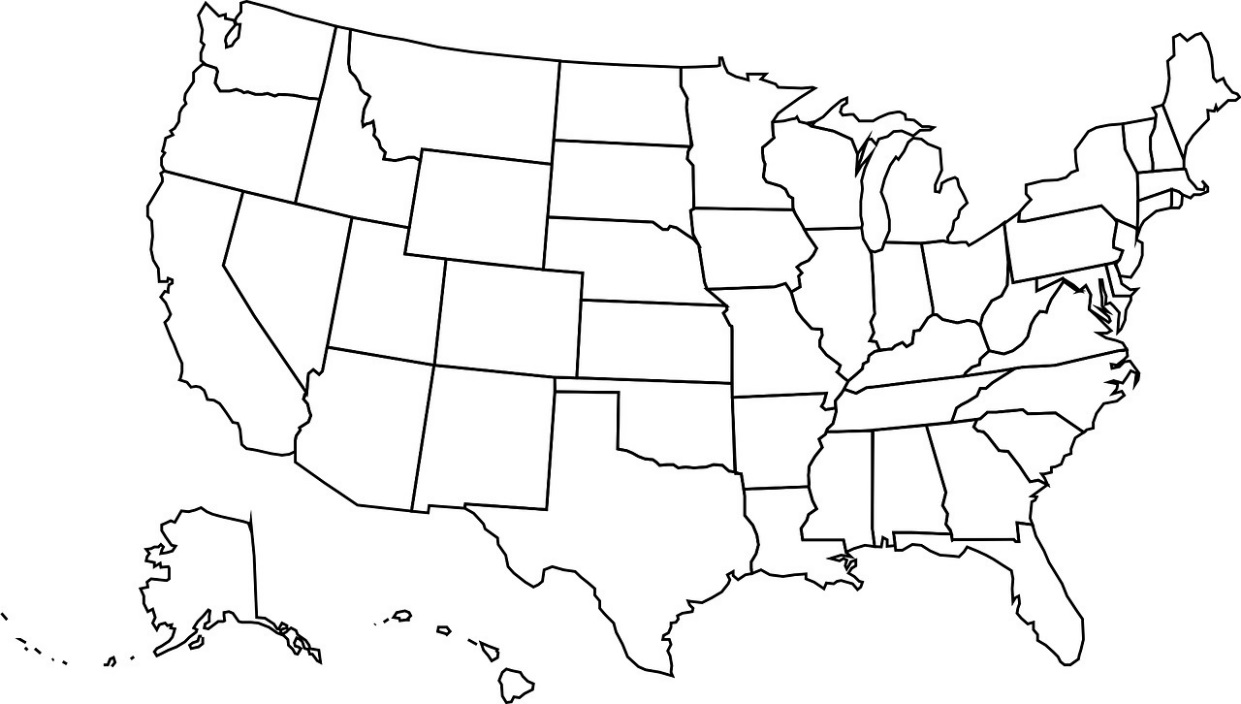 California
Fitness for Duty (Admin), $165K spent
Kentucky
Sexual misconduct/on-duty (Criminal),
   Over $125K 
OIS/warrant (Criminal) paid 1.1M combined to date
Colorado
Use of Force (Admin/Civil), $175K spent
North Carolina
Use of force (Criminal)
Over $40K spent
Tennessee
OIS (Criminal),
   Over $1.5M spent
Tulsa, OK
Falsifying Documents (Admin/Criminal), Over $1M spent, federal case involving multiple officers
OIS (Criminal), Over $420K spent,
       NOT GUILTY verdict
New Orleans, LA - Danziger Bridge
OIS (Criminal),
Over $850K spent
Kansas
High speed vehicle pursuit/termination (Admin) 
    $144K spent
FOP Legal Defense Plan
27
[Speaker Notes: WA claim – OIS (Criminal) – paid $1.6M to-date with a trial in March - pending
KY claim – OIS/warrant (Criminal) – paid $1.1M combined to-date - pending
DC claim – Vehicle pursuit (Criminal/Admin/Civil Mon) – paid $985,000 combined to-date - pending]
Claims Procedures
24/7 number (1-866-857-3276)
Completed claim form – submitted to Sedgwick through the Plan’s website www.foplegal.com
Include all supporting documents associated with claim
Using Plan attorney or non-Plan attorney - $10,000 cap on all fees – and $10,000 for trial
Appeal process
FOP Legal Defense Plan
28
Who To Call
FOP Legal Defense Plan
29
FOP Legal Plan WebsiteFOPLegal.com
24/7 access to individual and group applications
Access to claim reporting forms and the Plan attorney panel
Latest FOP Legal Defense Plan news and updates
Client Web Portal access for group membership and lodges
Online Payment
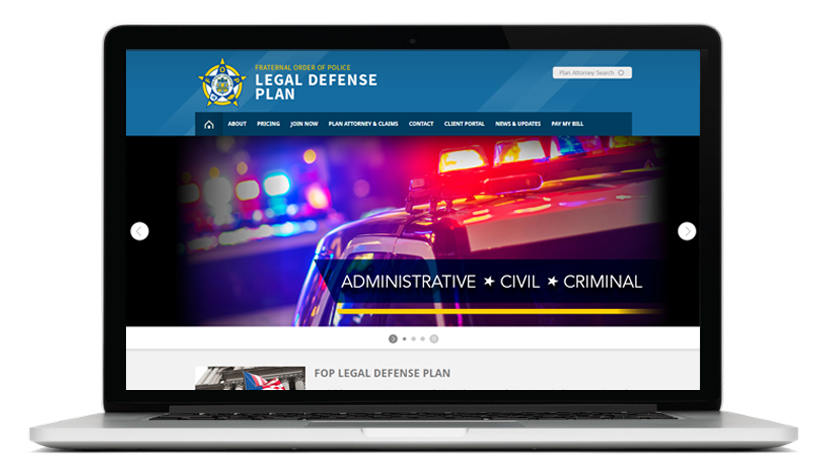 FOP Legal Defense Plan
30
Questions